Создание простых механизмов с помощью конструктора LegoWeDo
Учитель информатики и ИКТ
МАОУ СОШ № 56
Шенгель Мария Яковлевна
Этапы создания механизма
Посмотри
Изучи
Сконструируй
Запусти
1 этап. Посмотри
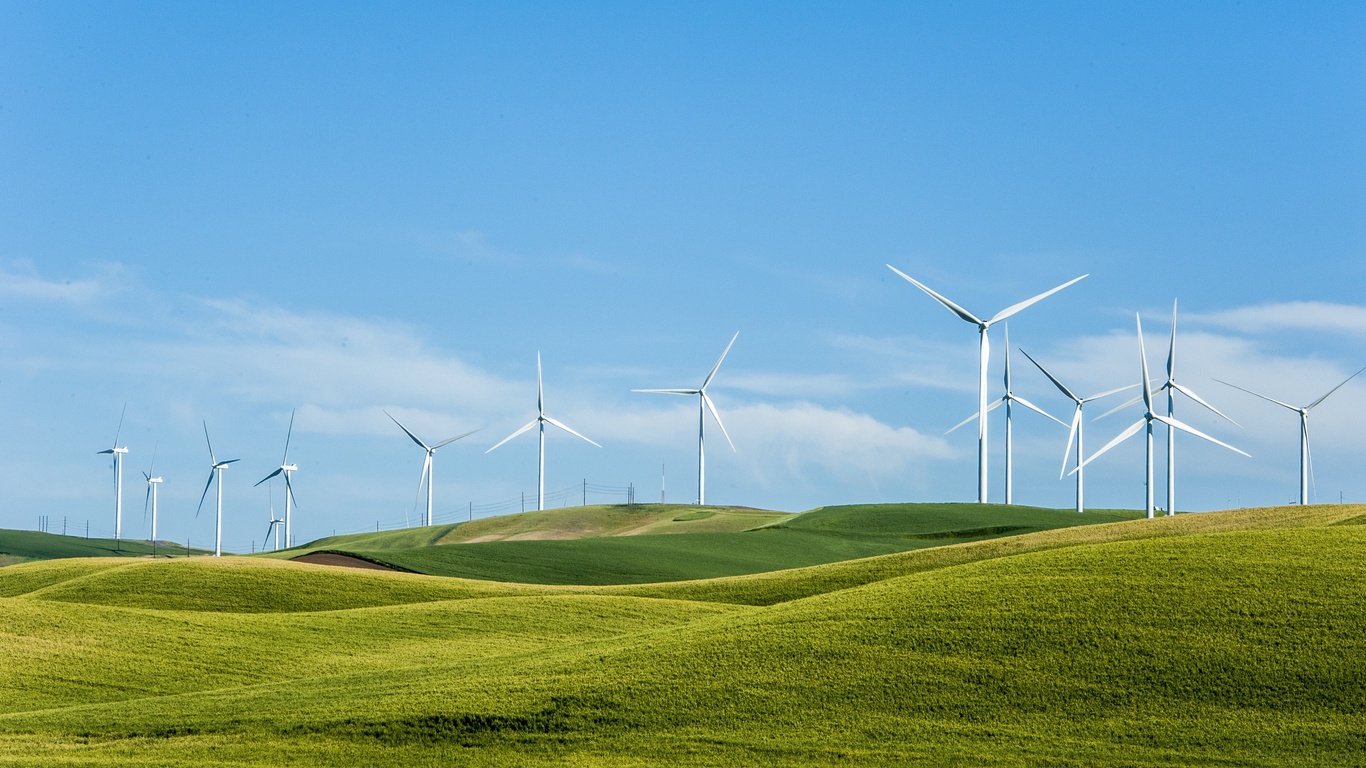 2 этап. Изучи
Какие особенности ветрогенератора необходимо учесть при построении его модели?
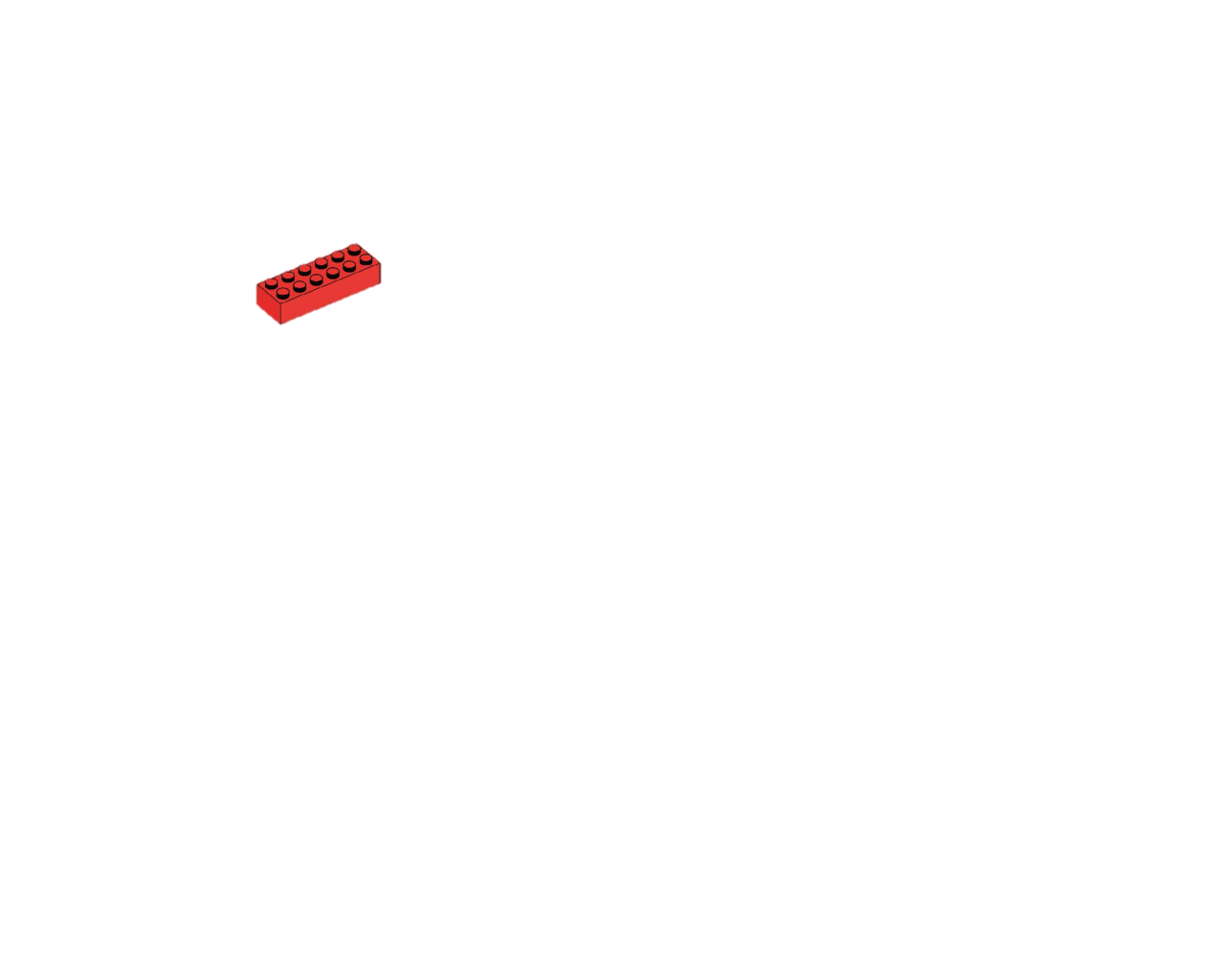 3 этап.Сконструируй
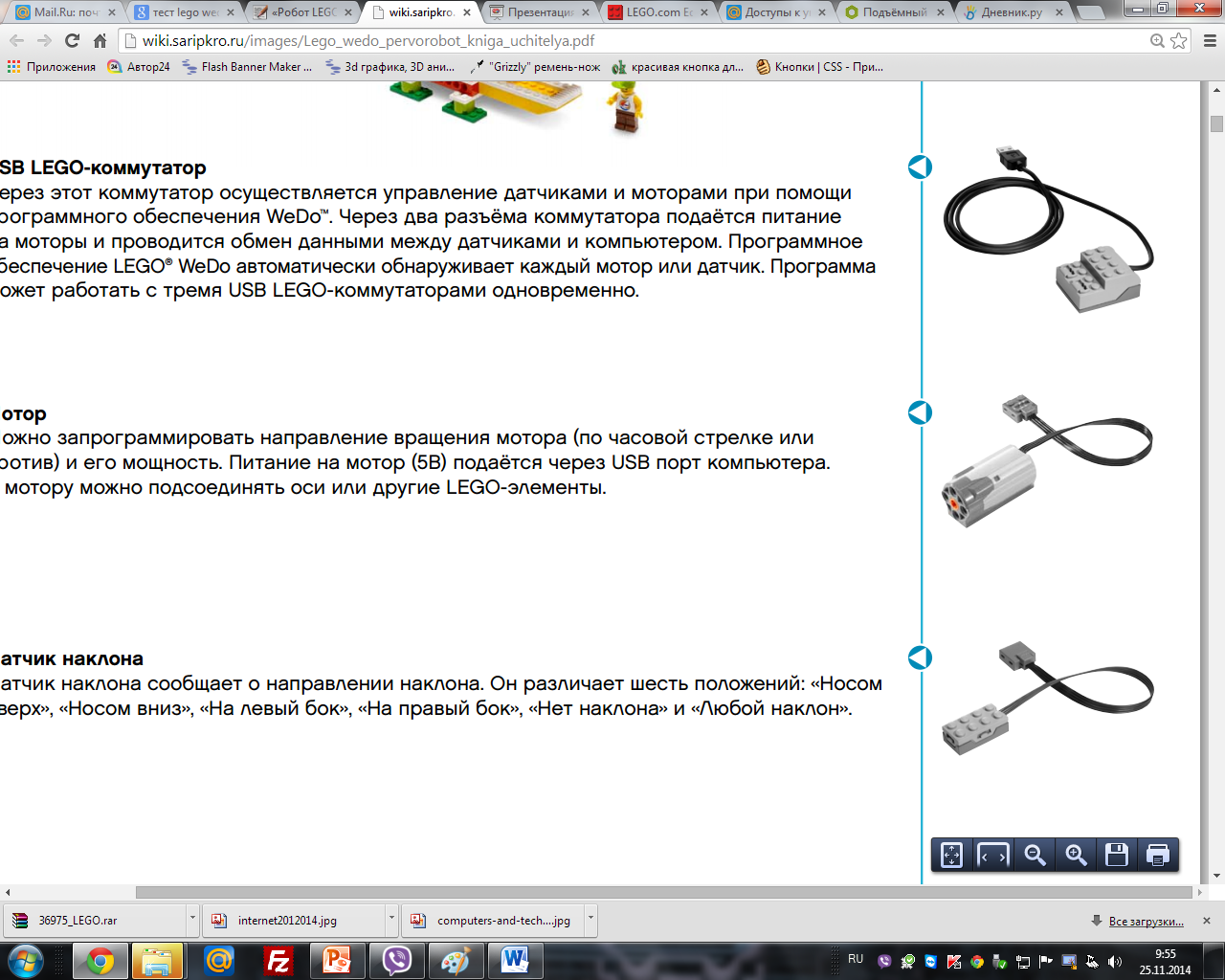 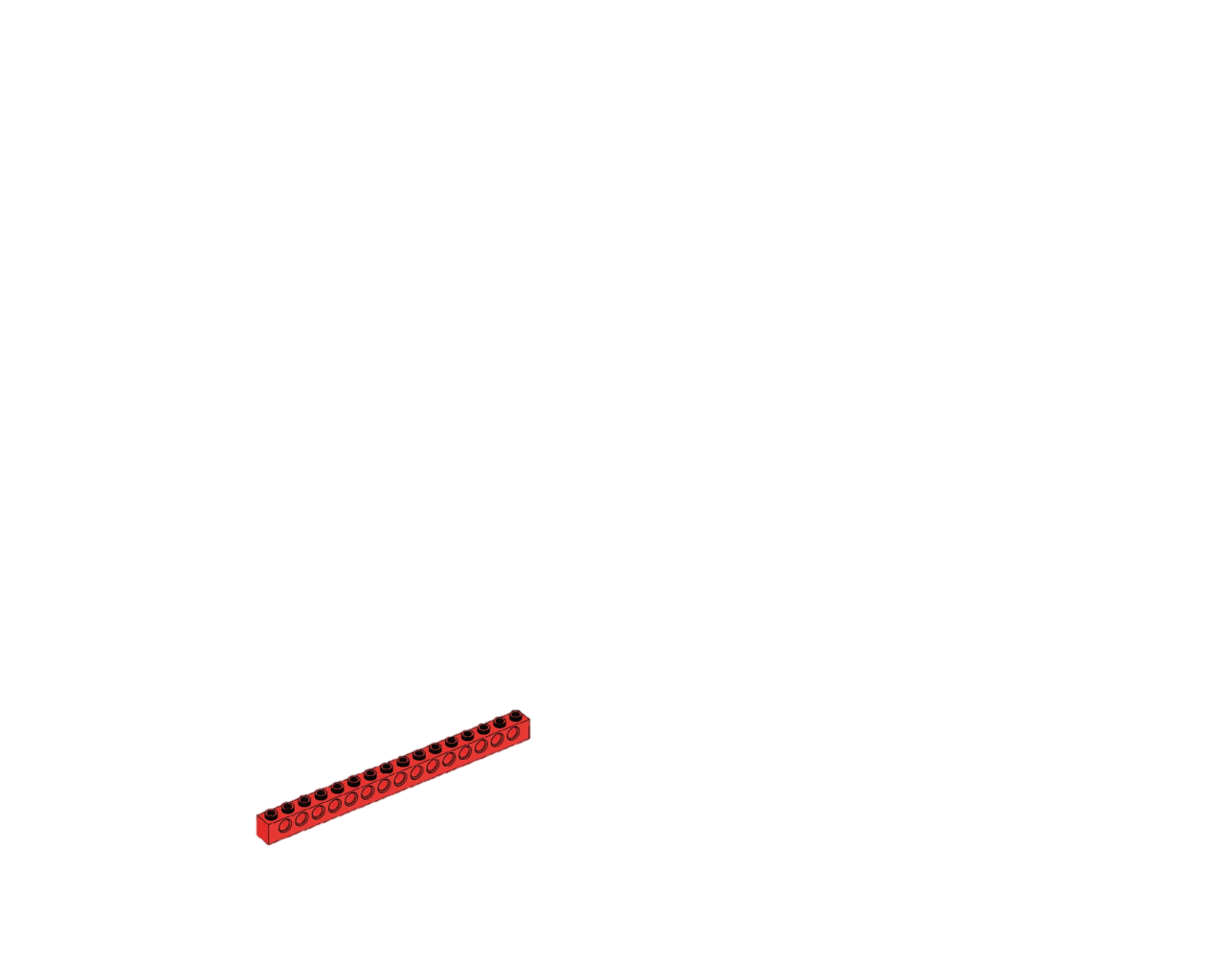 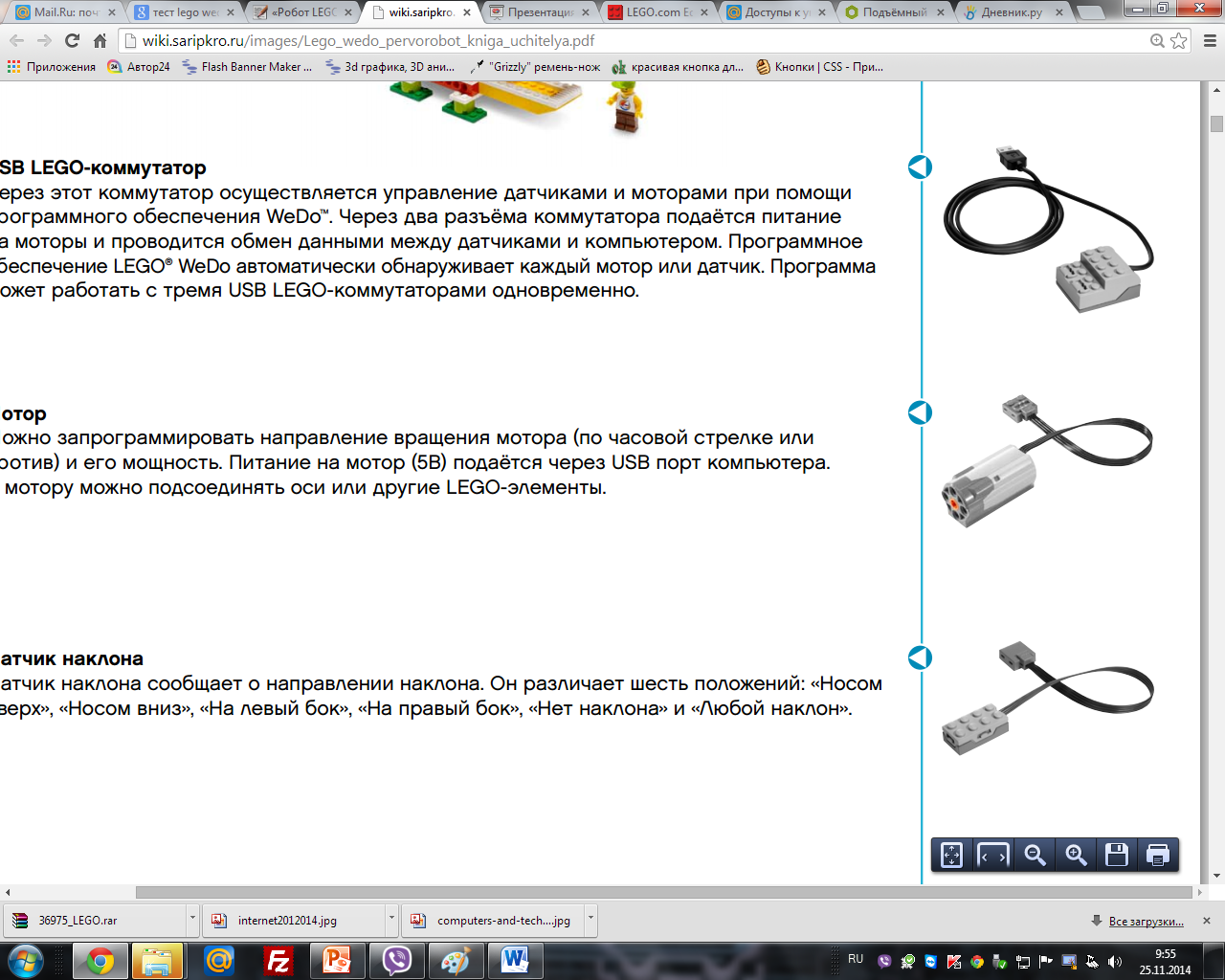 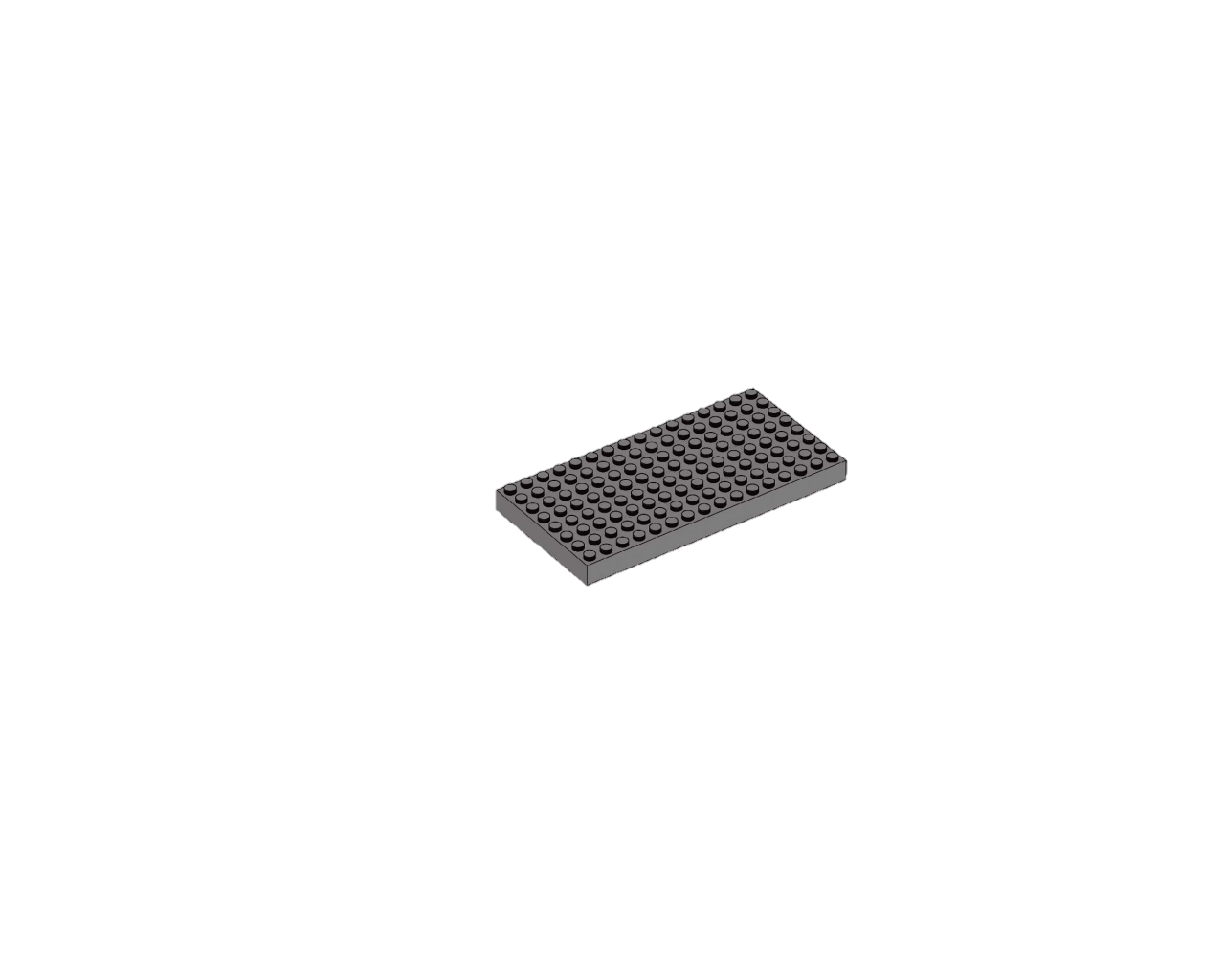 4 этап.Запусти
Задание 1. Напиши программу запуска ветрогенератора

Задание 2. Доработай созданную программу. Программа должна осуществлять подсчет количества оборотов лопастей с помощью датчика движения
Запусти
Задание 3. Доработай и модернизируй созданную программу. Добавь звук работающего ветрогенератора, фон.

Задание 4. Создай систему управления ветрогенератором с помощью датчика наклона.
Запусти
Задание 5.